Государственное казенное общеобразовательное учреждениеКраснодарского края специальная (коррекционная) школа-интернат № 2 г. Сочи
Комплексный подход к формированию жизненной компетенции у обучающихся с РАС и ТМНР в условиях специальной (коррекционной) школы-интерната
г. Сочи, 2022
Контингент ГКОУ школы-интерната № 2 г. Сочи
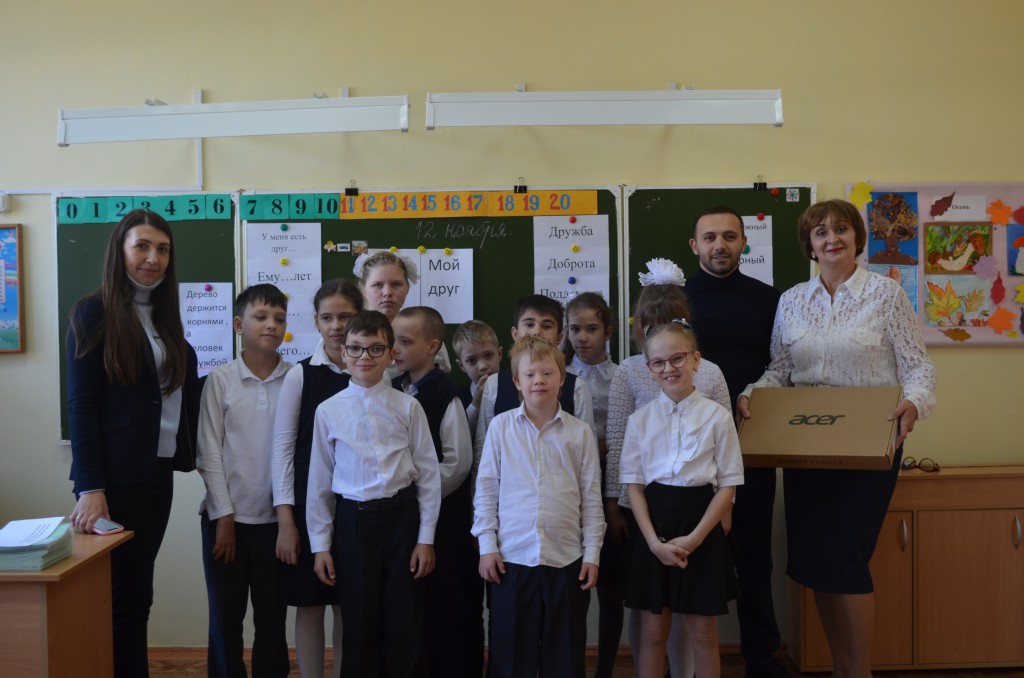 356 учащихся (29 классов) из них:
77 обучающихся надомного обучения
116 обучающихся с ТМНР и РАС (14 классов)
256 детей-инвалидов
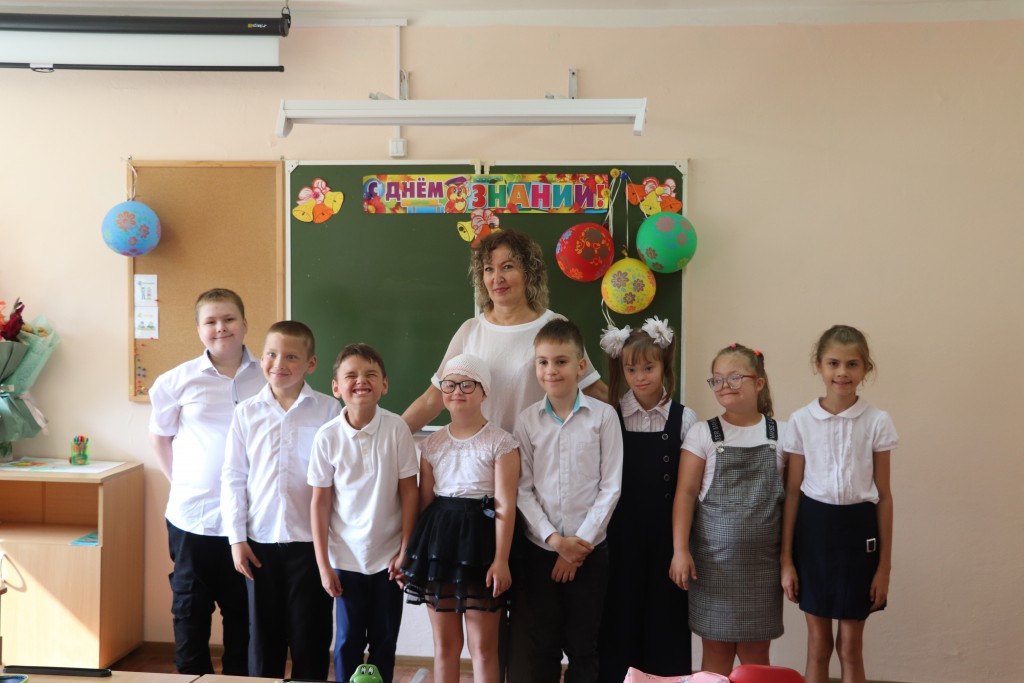 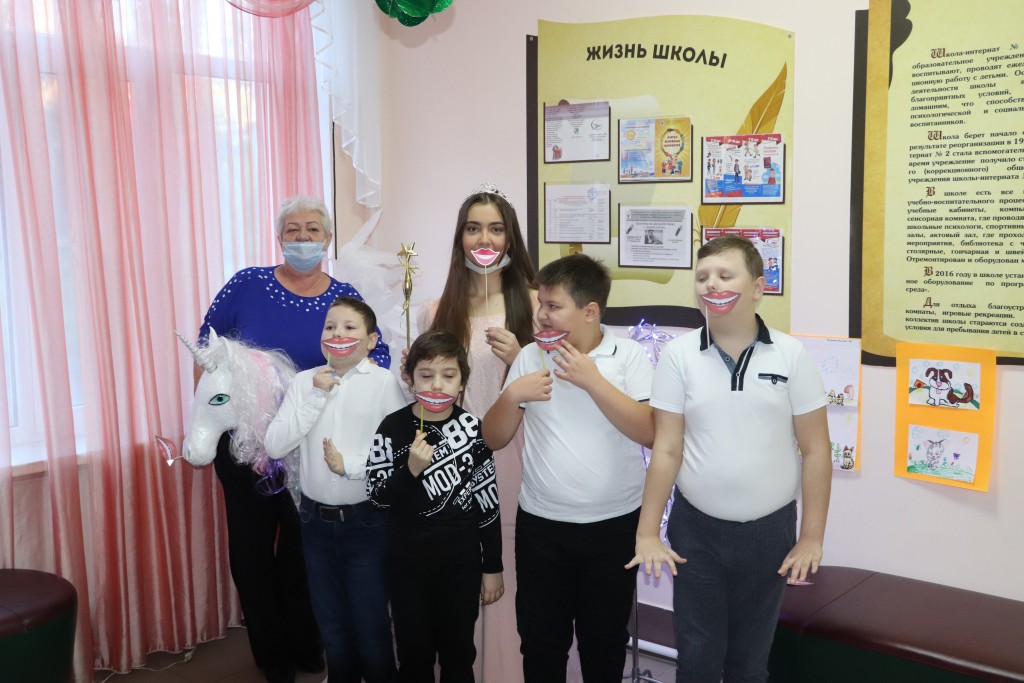 Краевая инновационная площадка
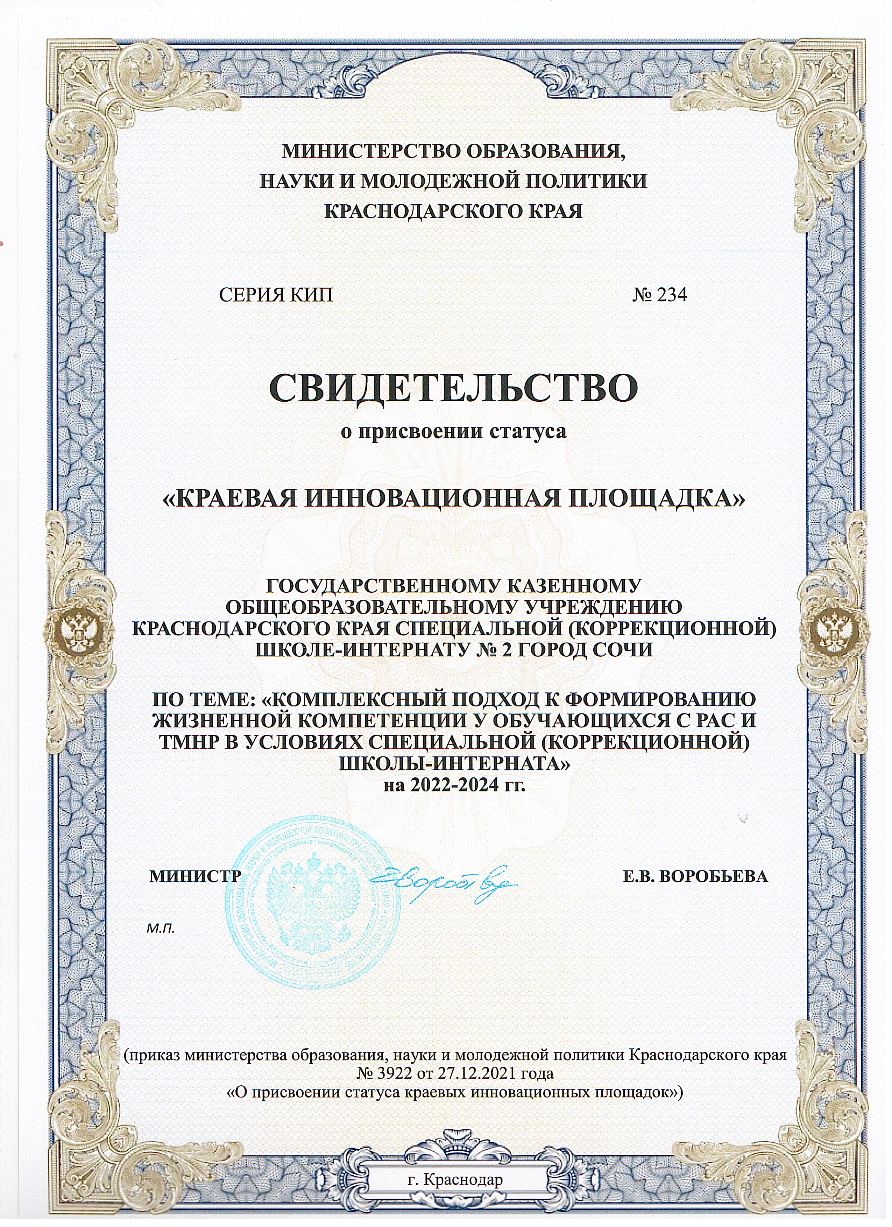 Обучение
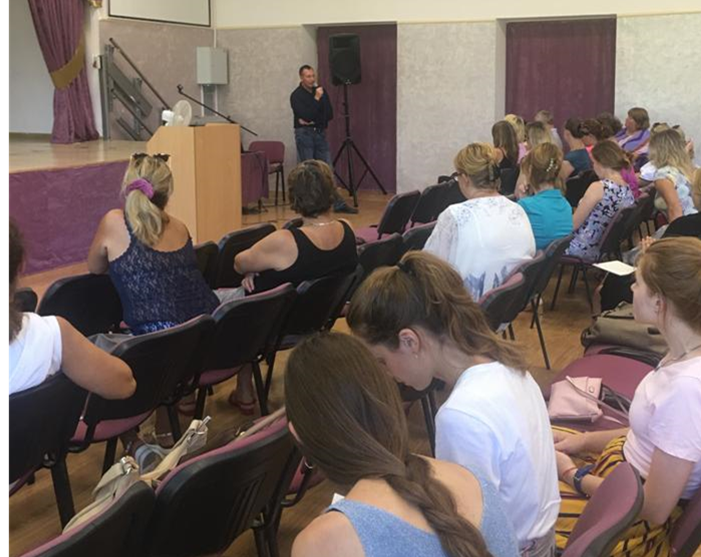 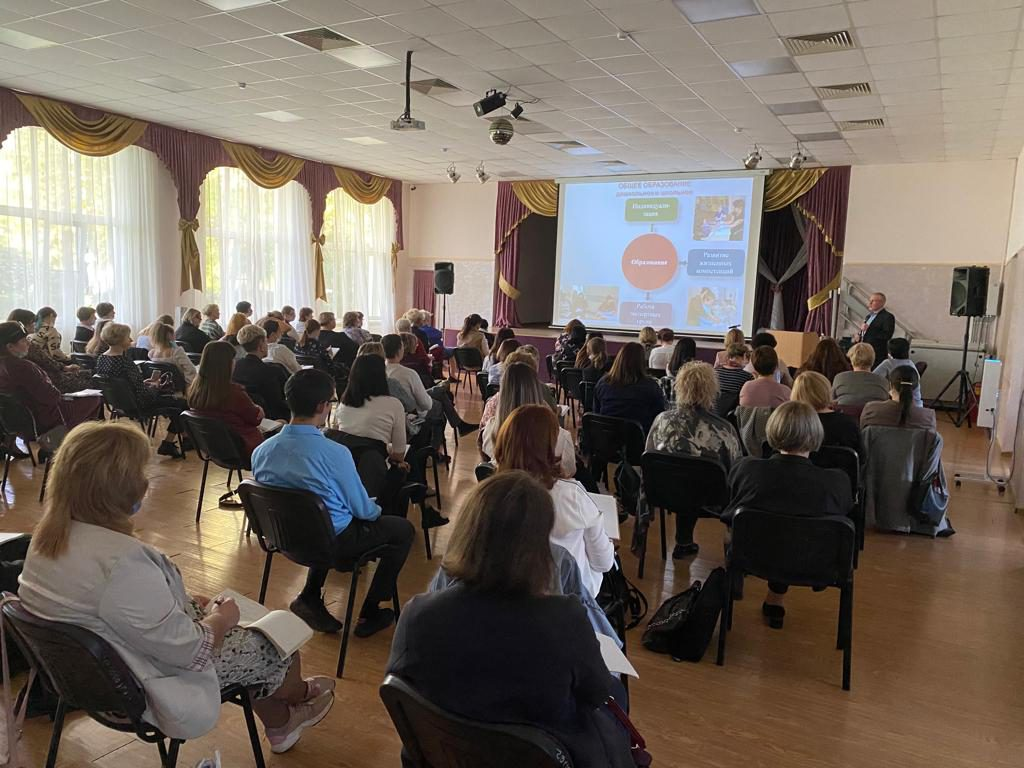 ГБОУ «Институт развития образования» Краснодарского края

Тема курсов: Особенности преподавания учебных предметов и осуществление коррекционной работы в условиях реализации ФГОС образования обучающихся с УО»
БОУ ВО «Псковский государственный университет»
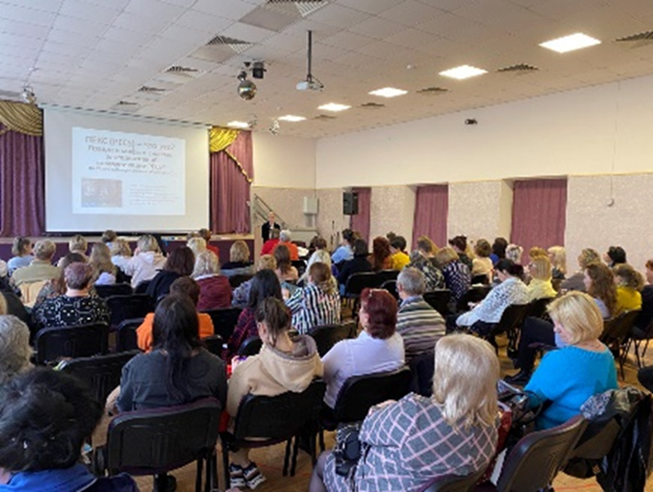 Тема курсов: Разработка и реализация специальной индивидуальной программы развития (СИПР) обучающихся с нарушениями интеллекта, с тяжелыми множественными нарушениями в развитии в контексте требований ФГОС
ООО «Учебный центр «Моя планета»

Тема курсов « Система альтернативной коммуникации PECS для детей с нарушениями речи»
Образовательные компоненты
Академический компонент
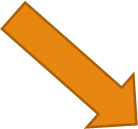 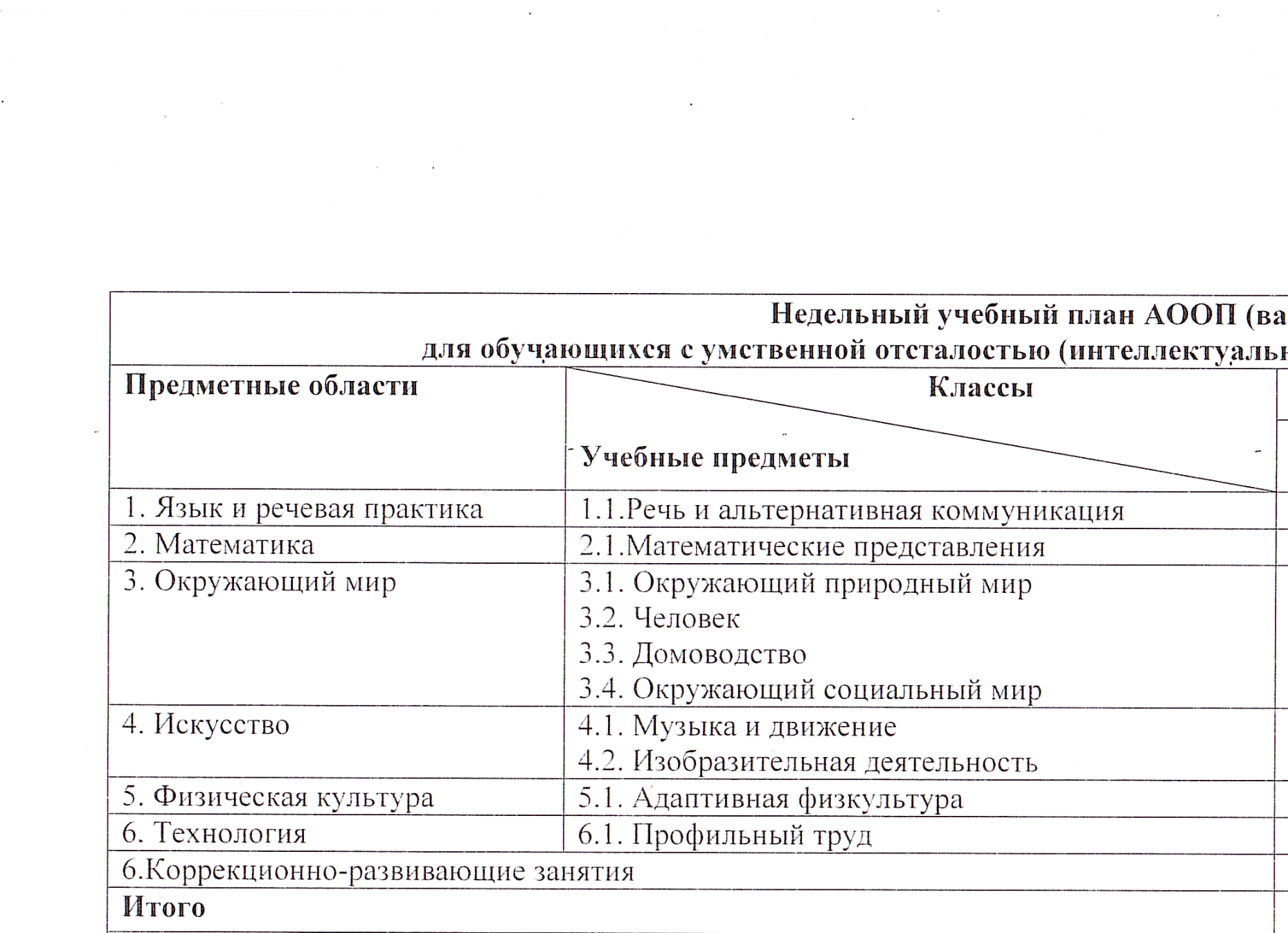 Академический компонент рассматривается в структуре образования детей, как накопление потенциальных знаний для их активного использования будущем.
Жизненная компетенция
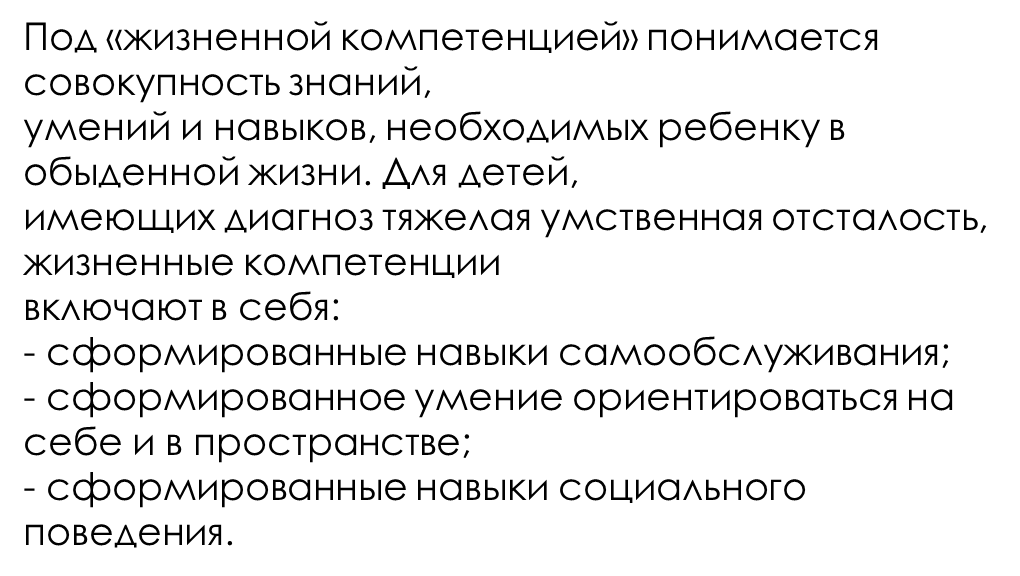 Речь и альтернативная коммуникациякоррекционный компонент: альтернативная коммуникация
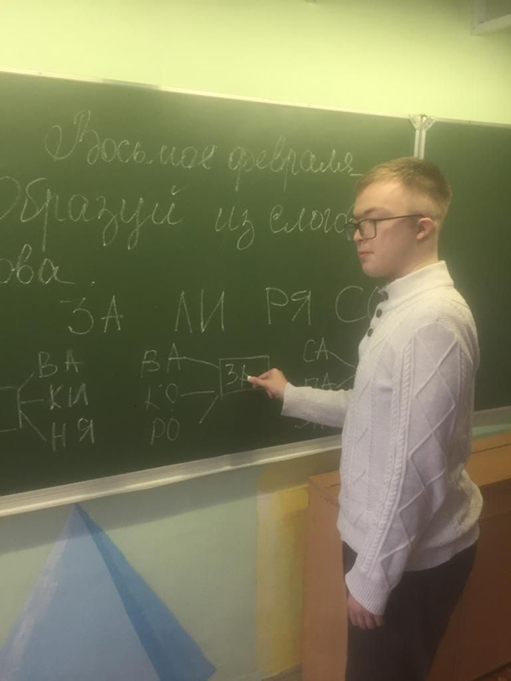 Понимание обращенной речи
Понимание смысла рисунков, фотографий, пиктограмм, других графических знаков
Умение пользоваться средствами альтернативной коммуникации жесты, взгляды, производящими речь устройствами
Умение вступать в контакт, поддерживать его, используя не вербальные и вербальные средства, 
Глобальное чтение
Развитие предпосылок к осмысленному чтению и письму ( узнавание букв; графическая работа: обводка, штриховка, печатание)
Экспериментальный класс
На базе ГКОУ школы-интерната № 2 г Сочи, с методической поддержкой АНО «Моя Планета» - обучение детей с РАС методам альтернативной коммуникации и модели коммуникации ПЭКС для детей с тяжелыми нарушениями речи.
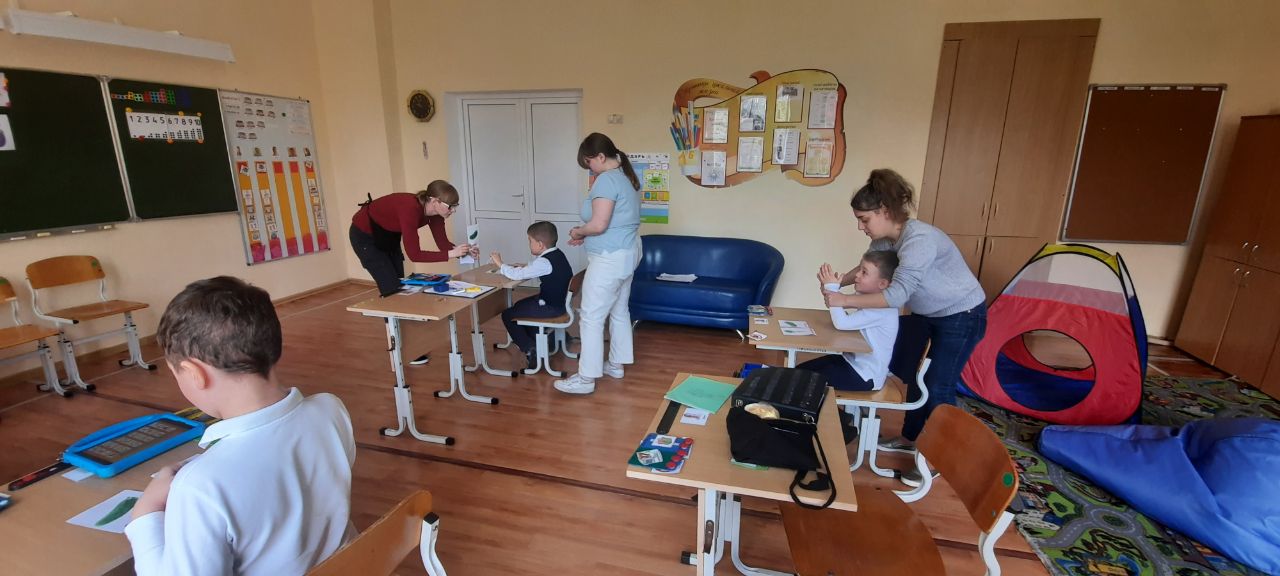 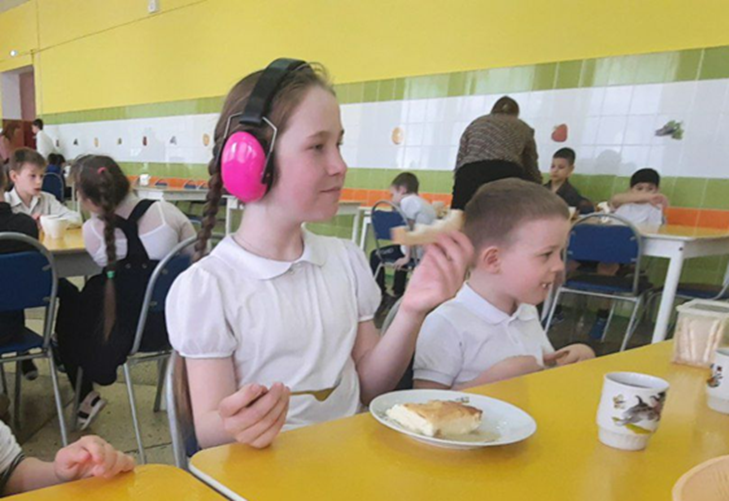 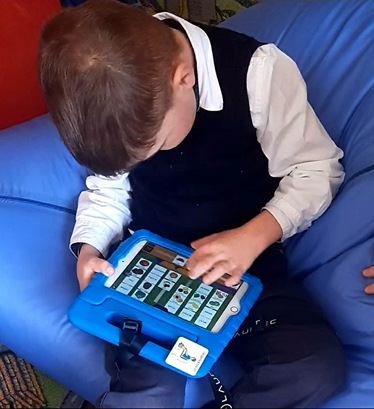 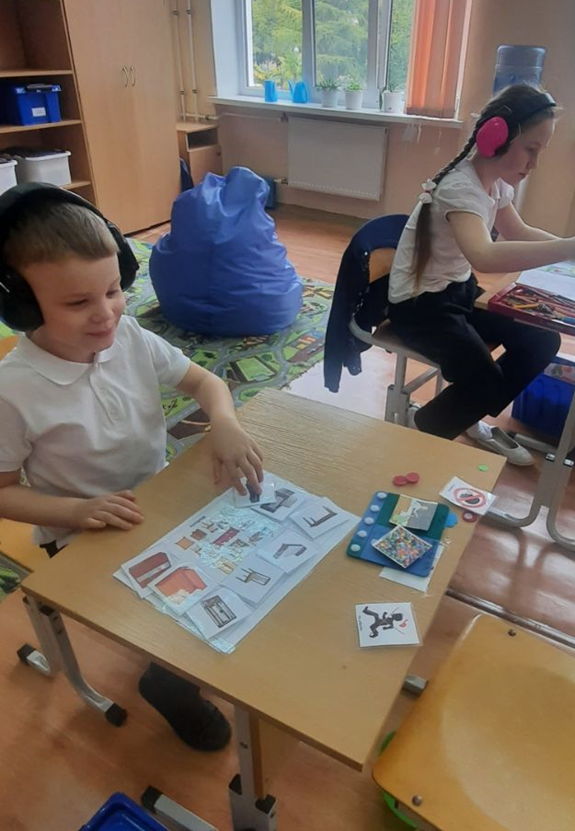 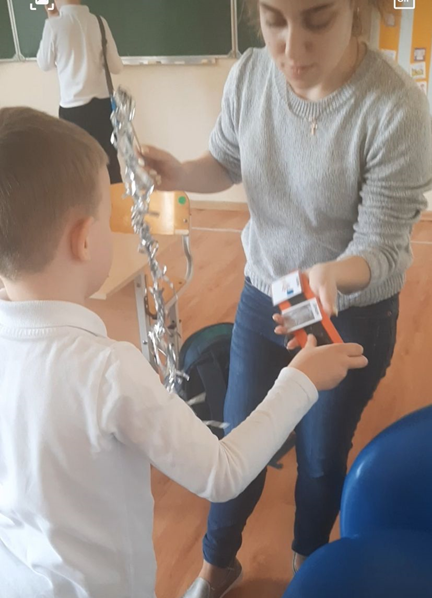 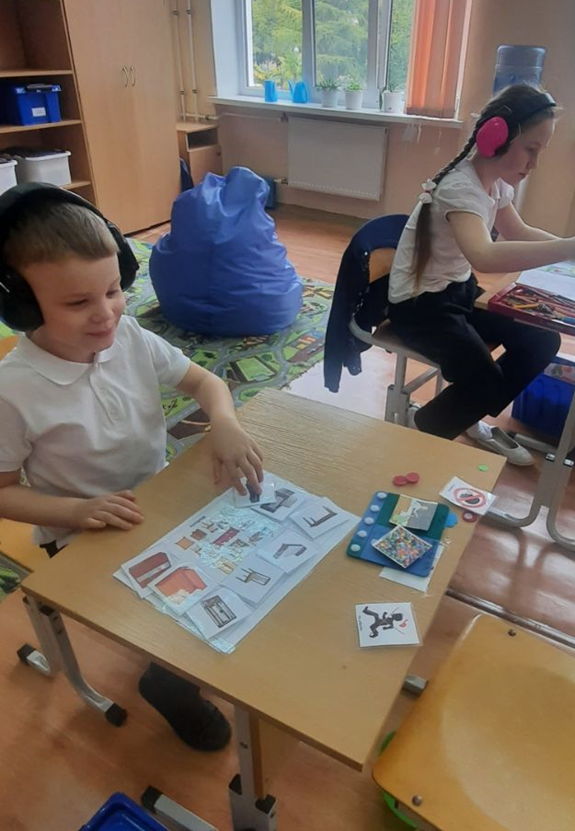 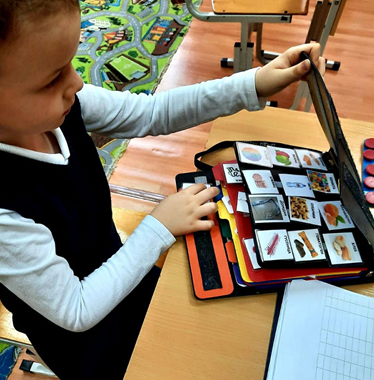 Метода визуализации
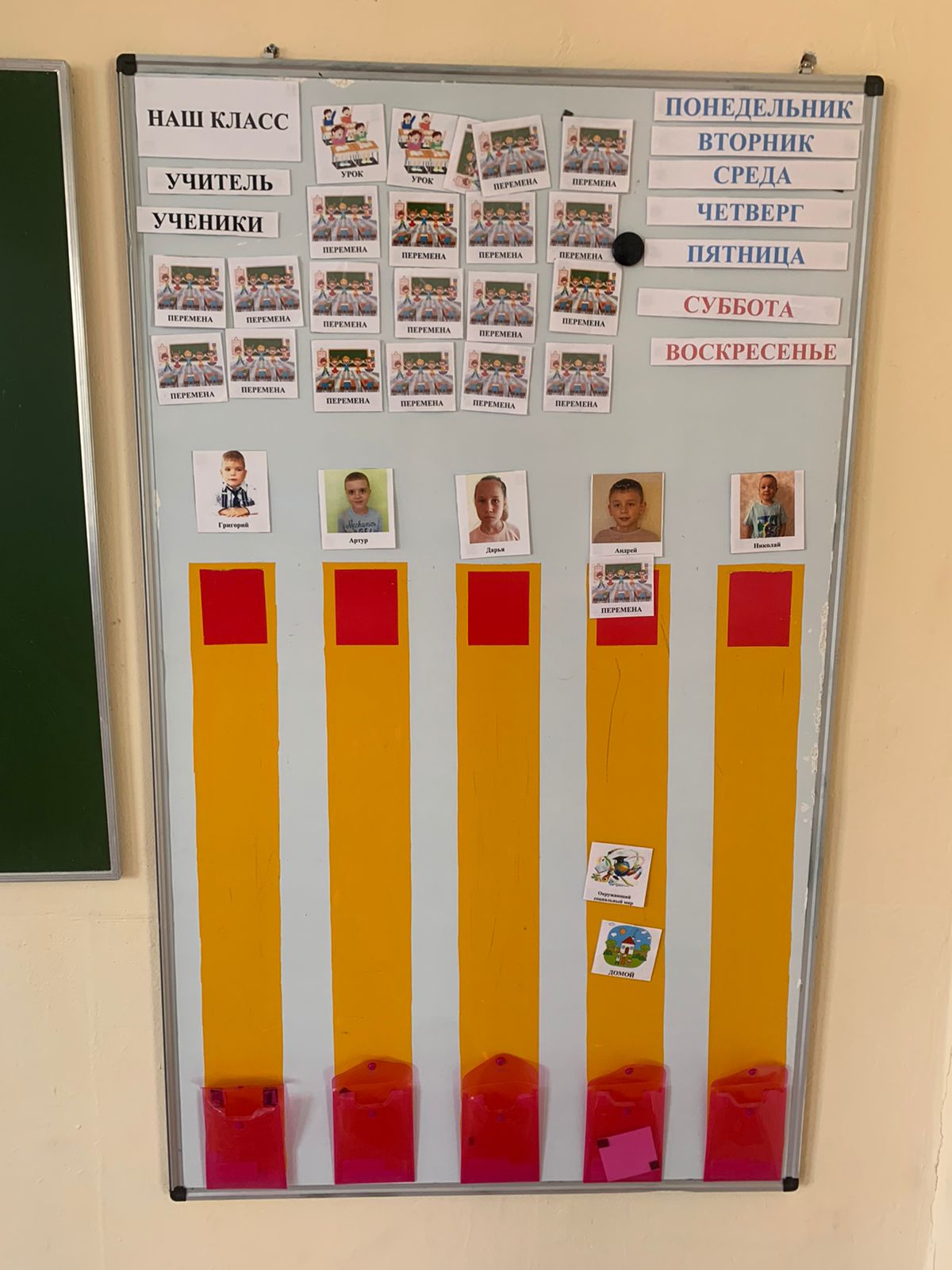 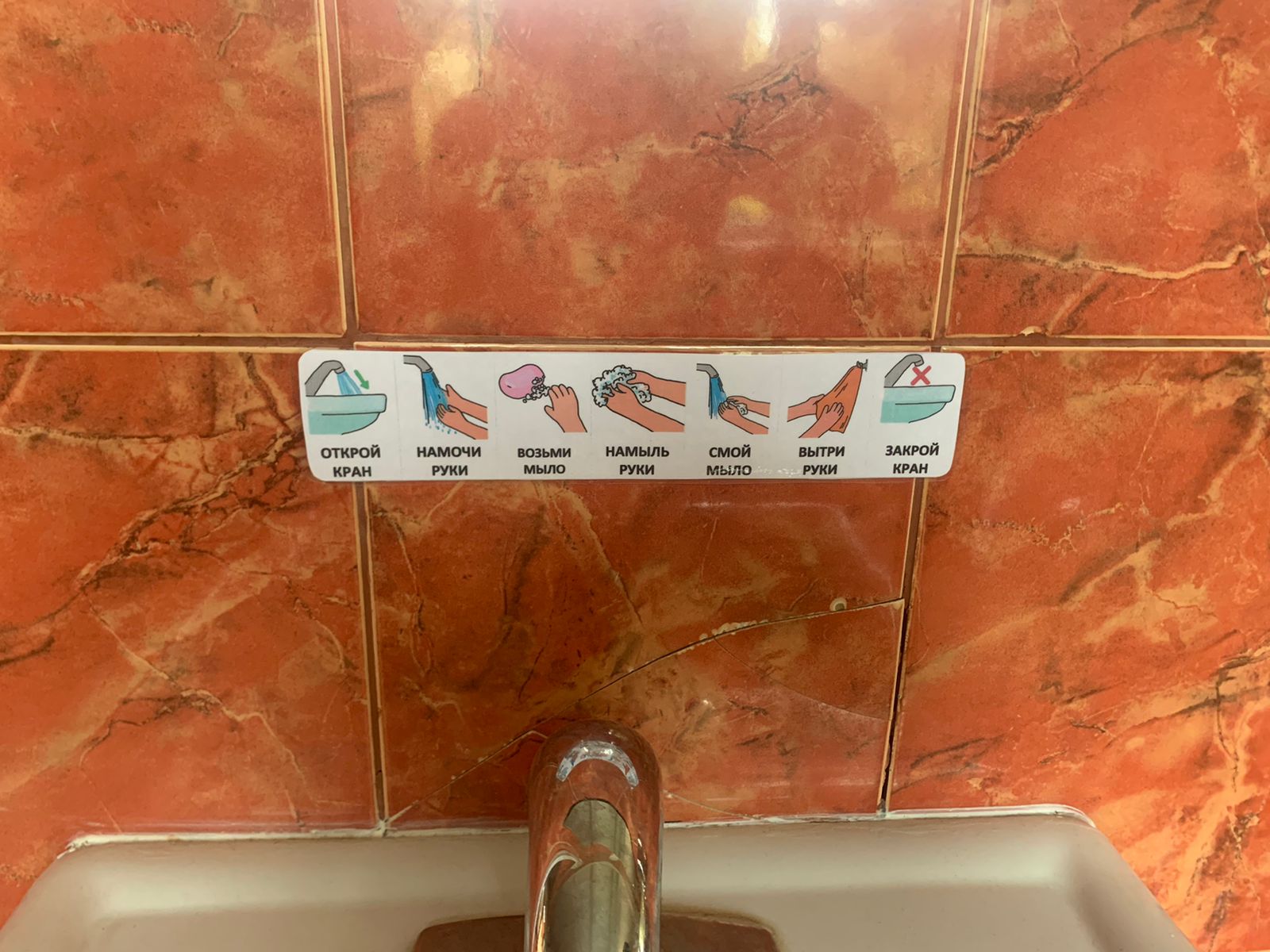 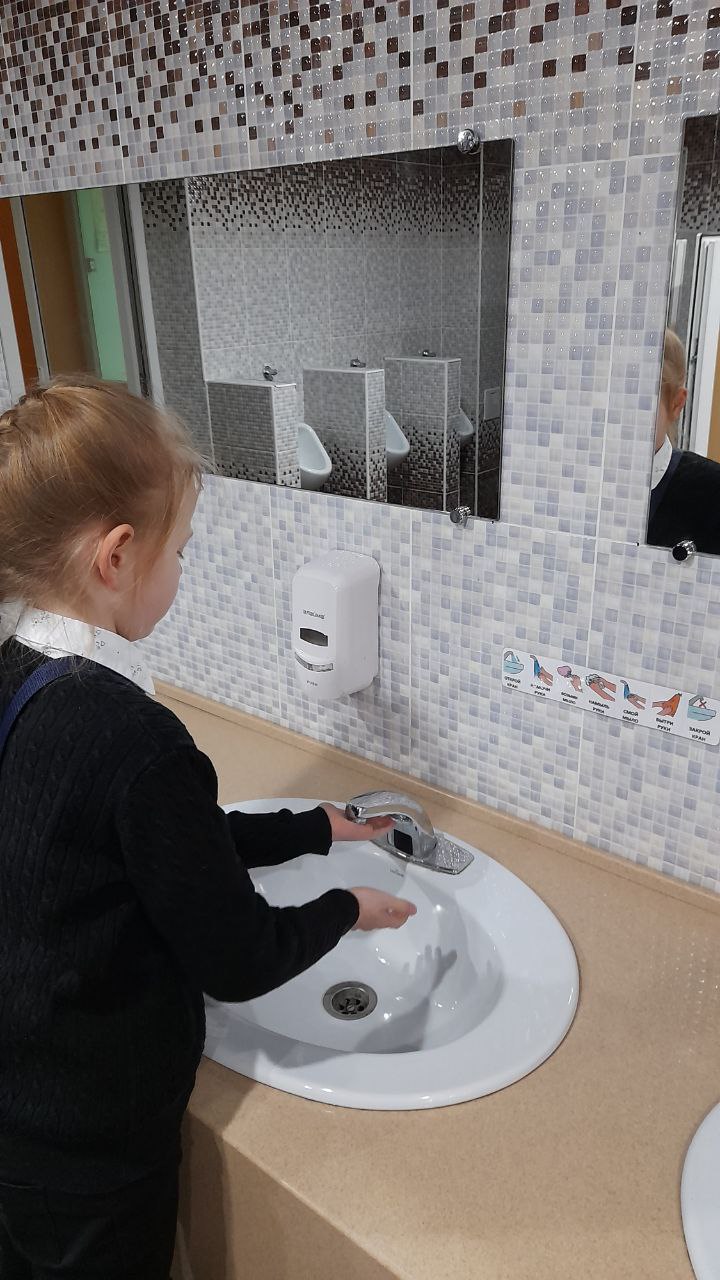 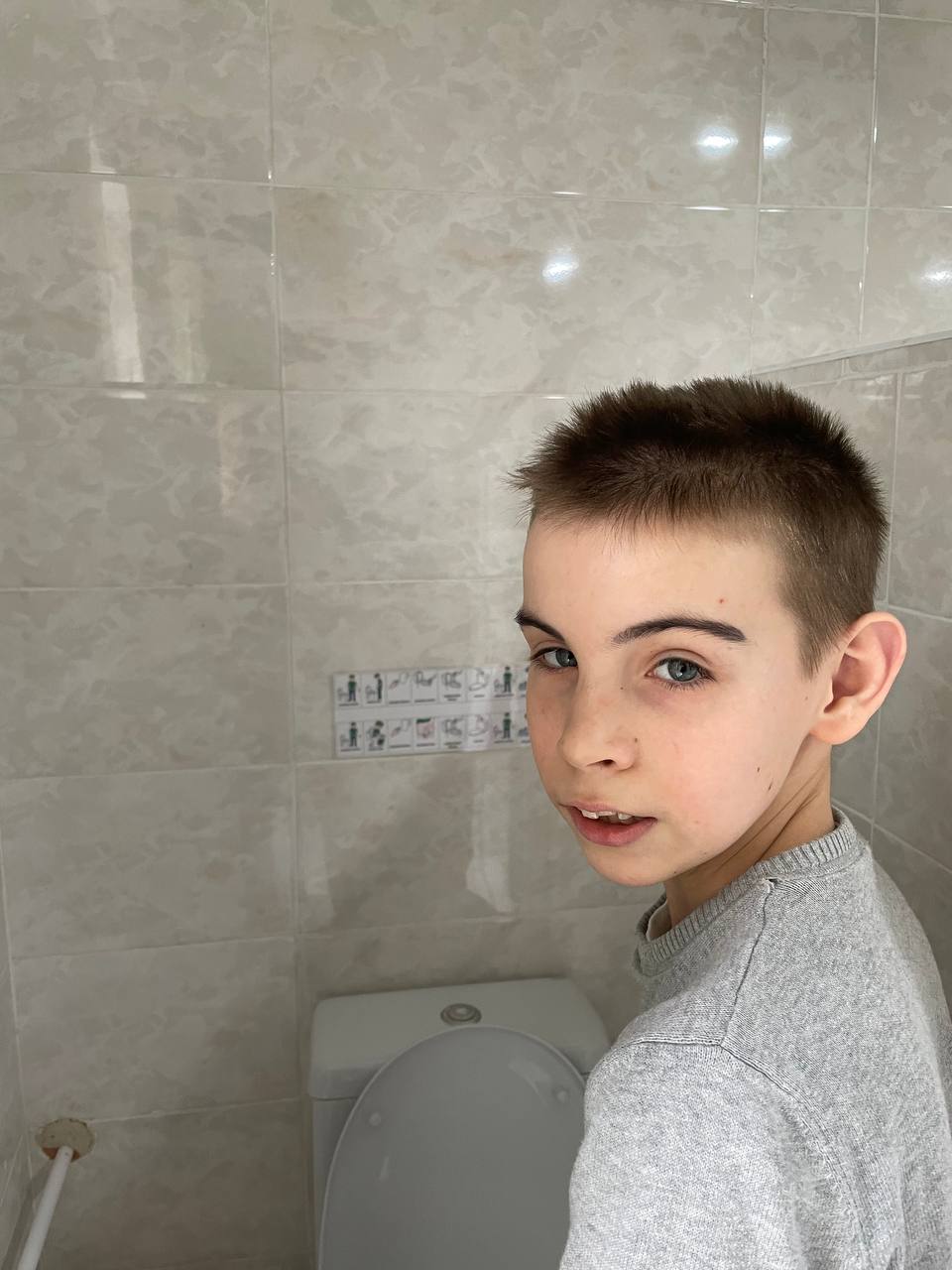 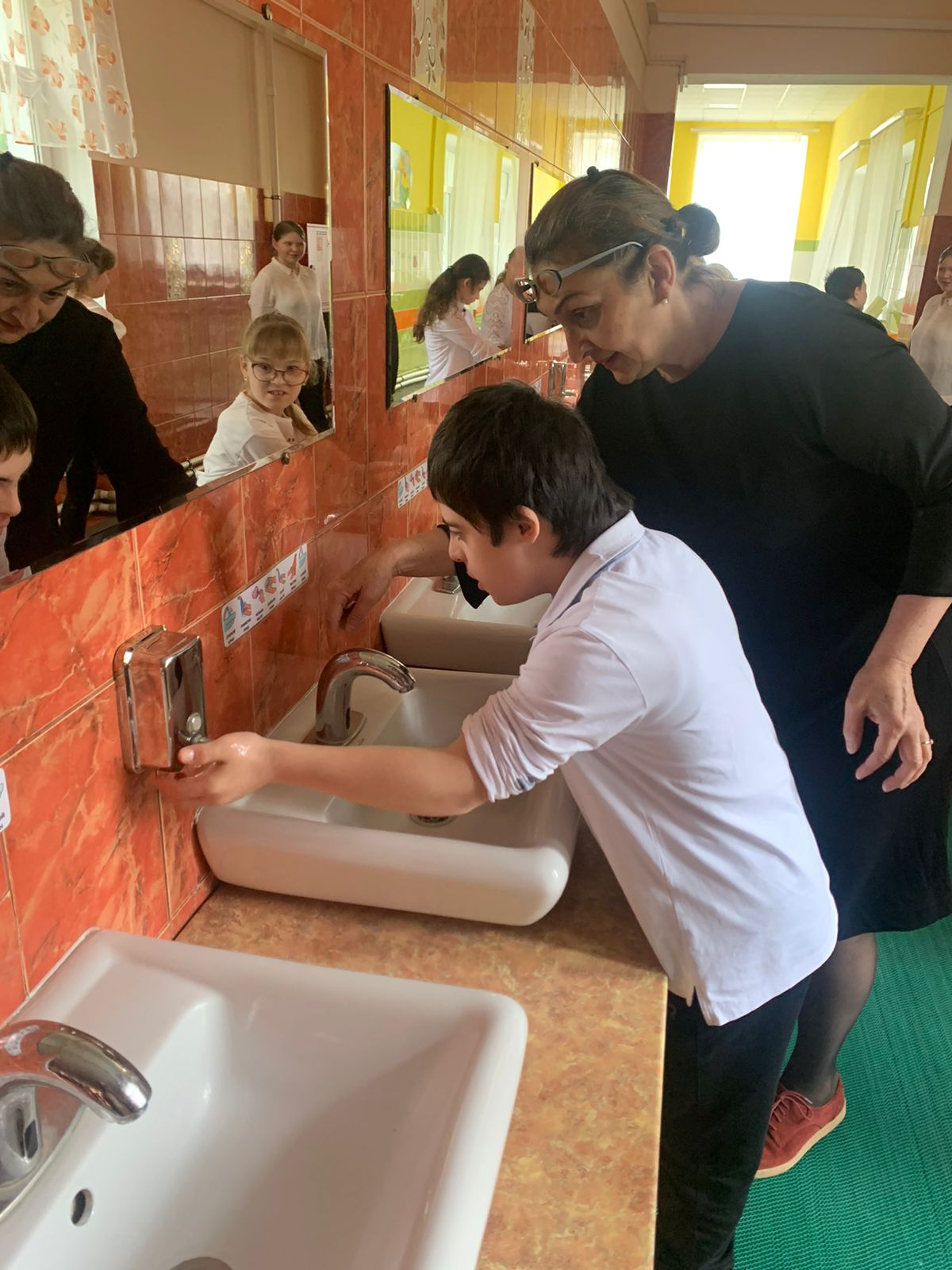 Выполнение заданий с физической помощью
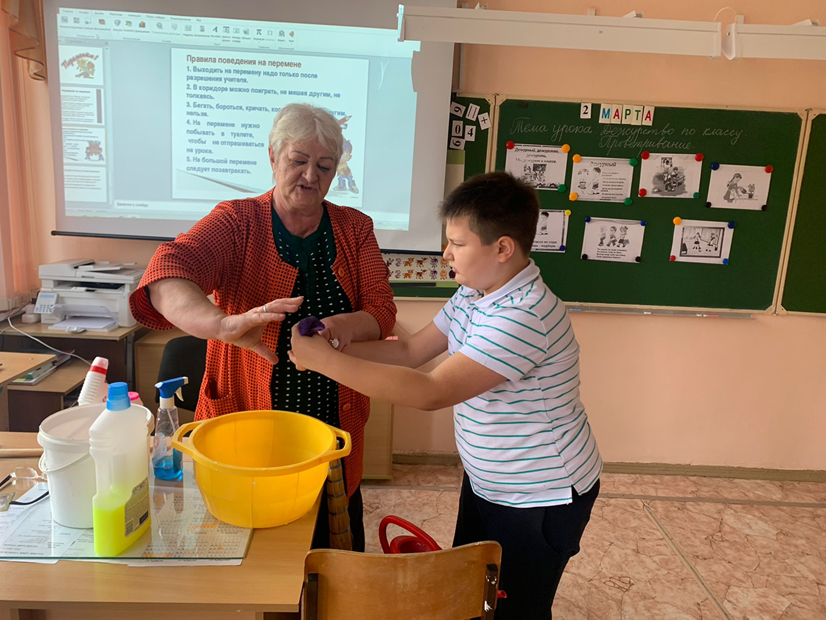 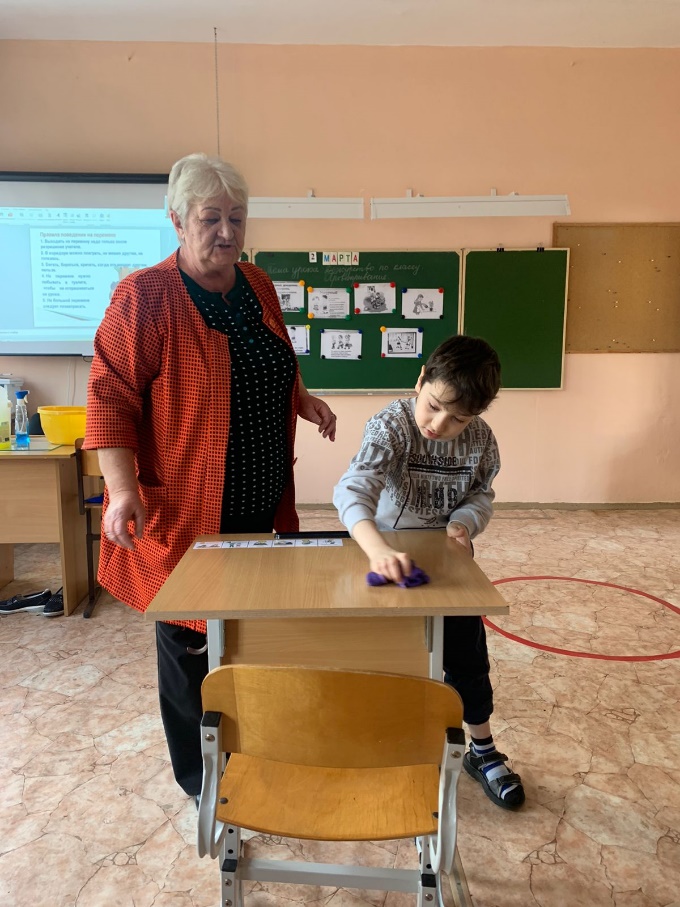 Выполнение заданий по образцу
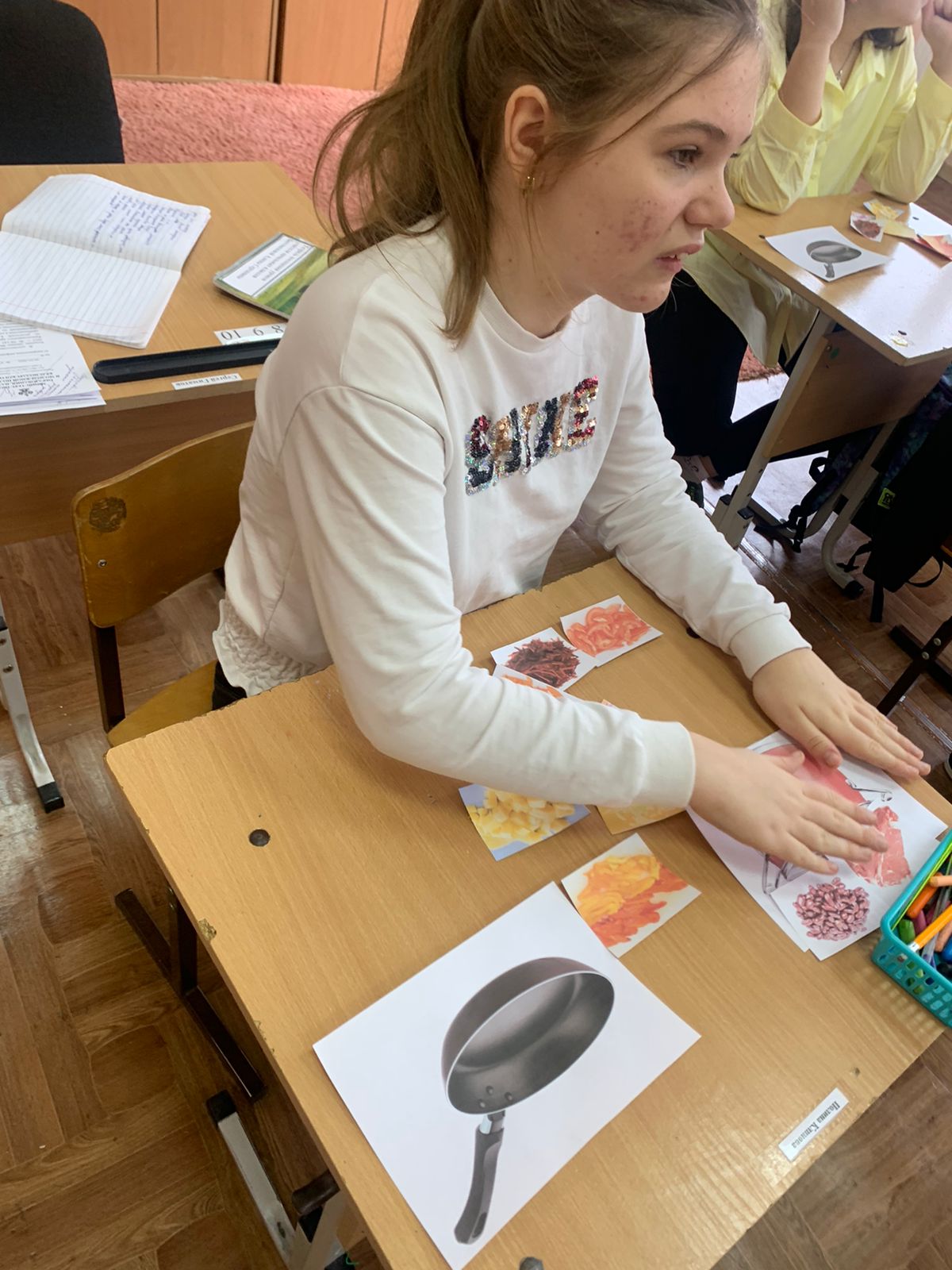 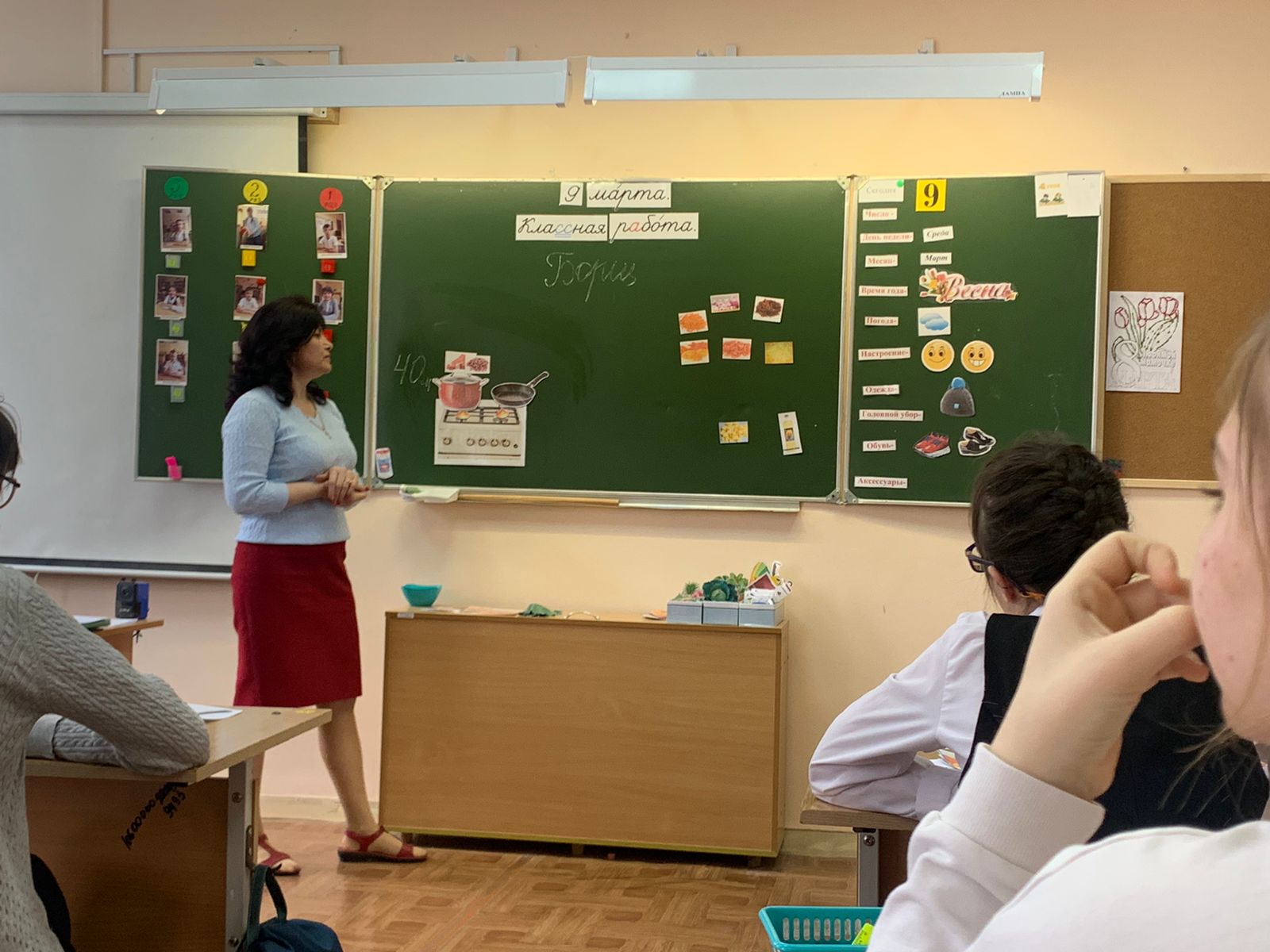 Выполнение заданий по инструкции
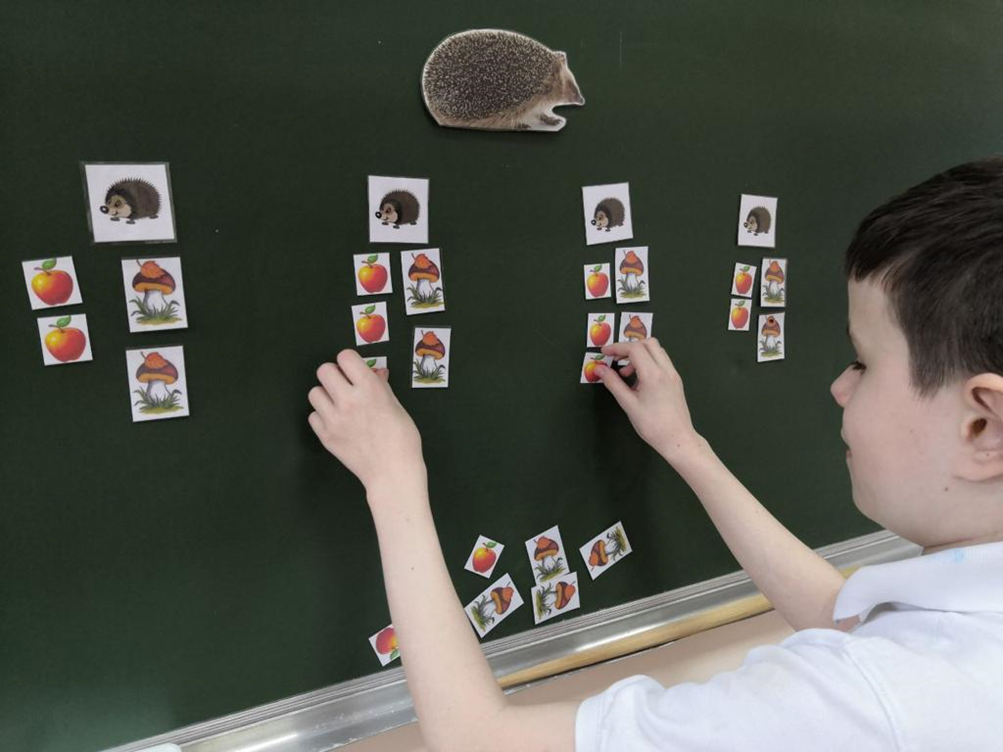 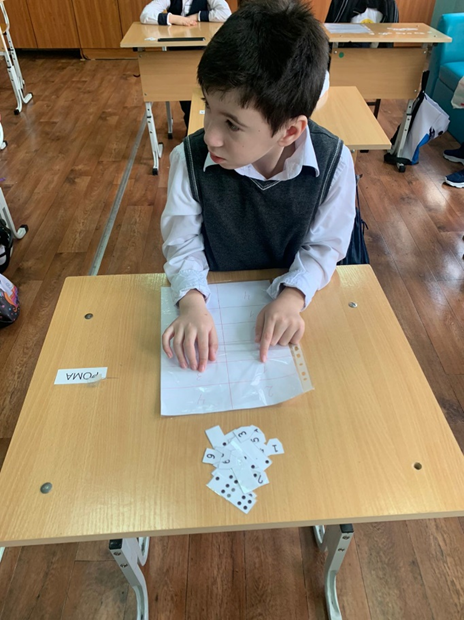 Выполнение задания самостоятельно
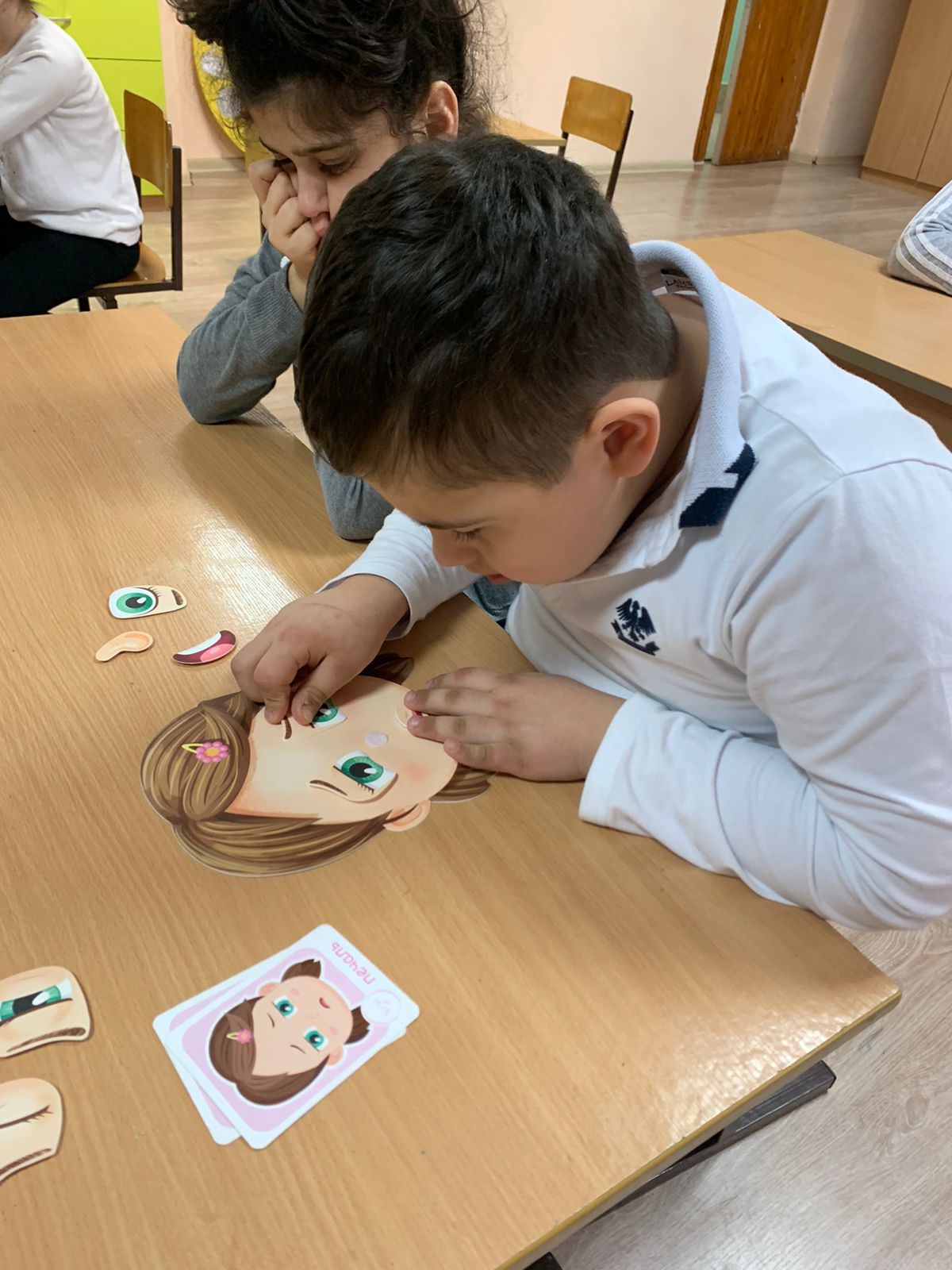 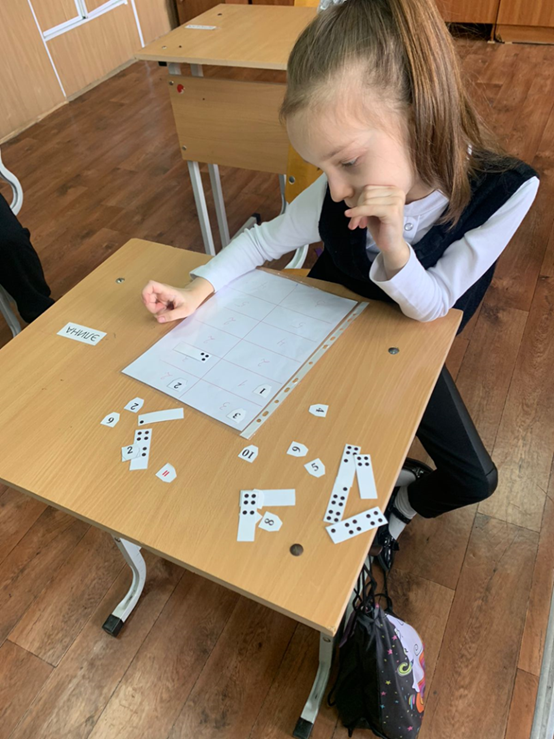 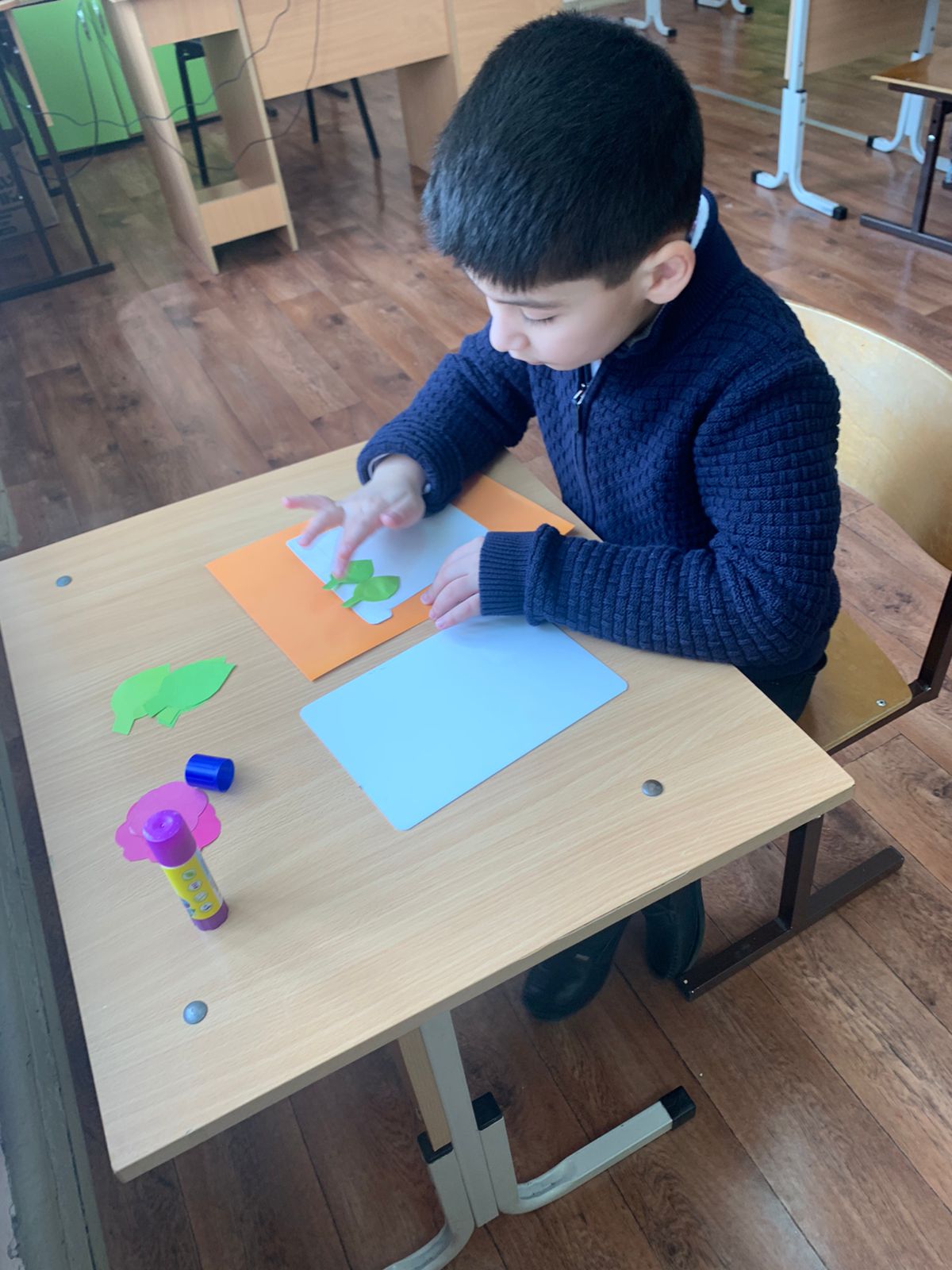 Развитие жизненной компетенции на уроках домоводства и трудового обучения
Овладение умениями адекватно применять технологические цепочки и освоения трудового навыка, соблюдать технологические процессы
Умение использовать в трудовой деятельности различные инструменты и материалы
Развитие индивидуального жизнеобеспечения и помощь близким.
Техника безопасности
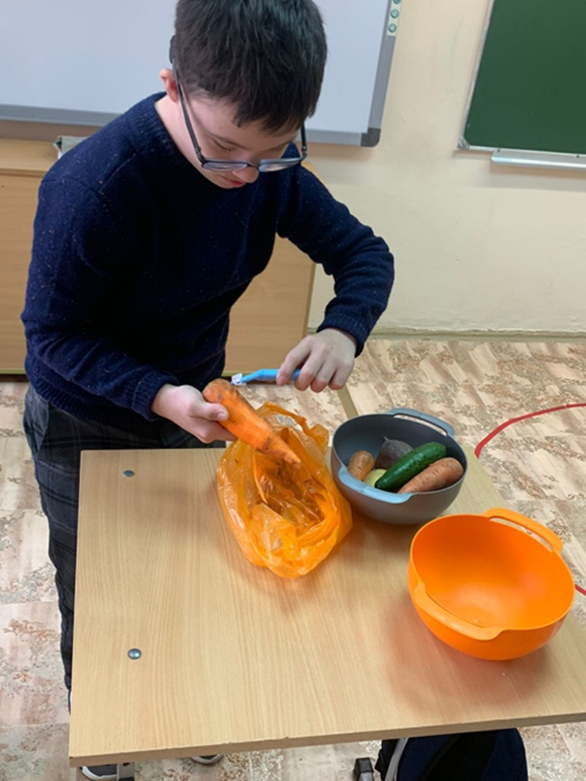 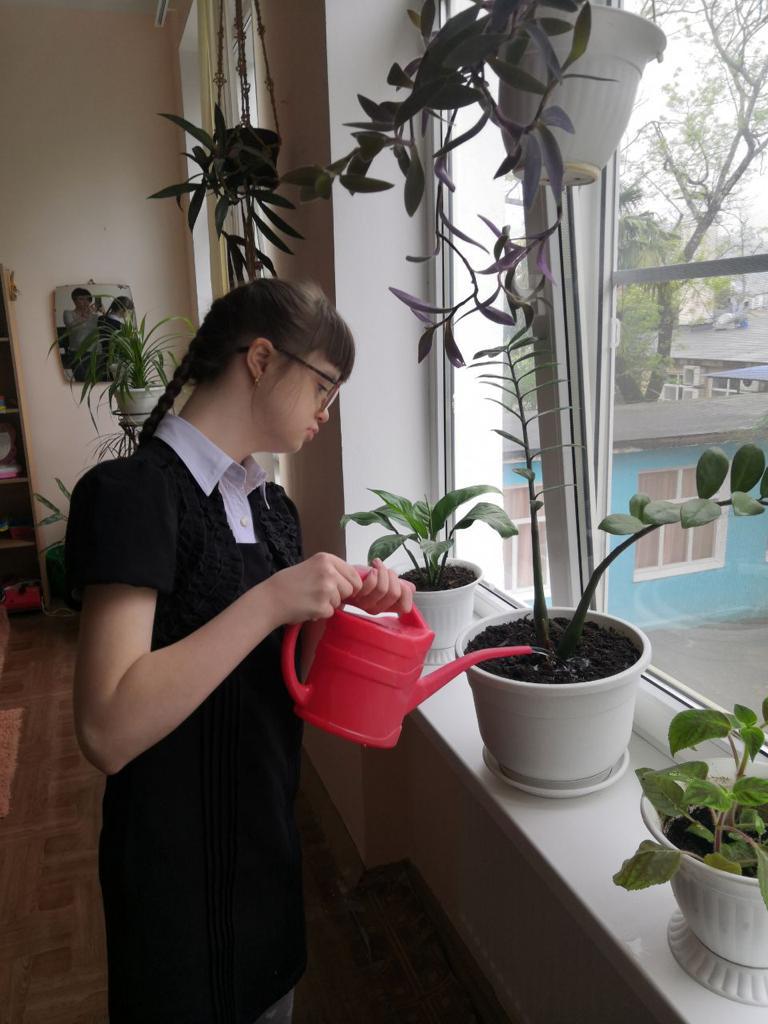 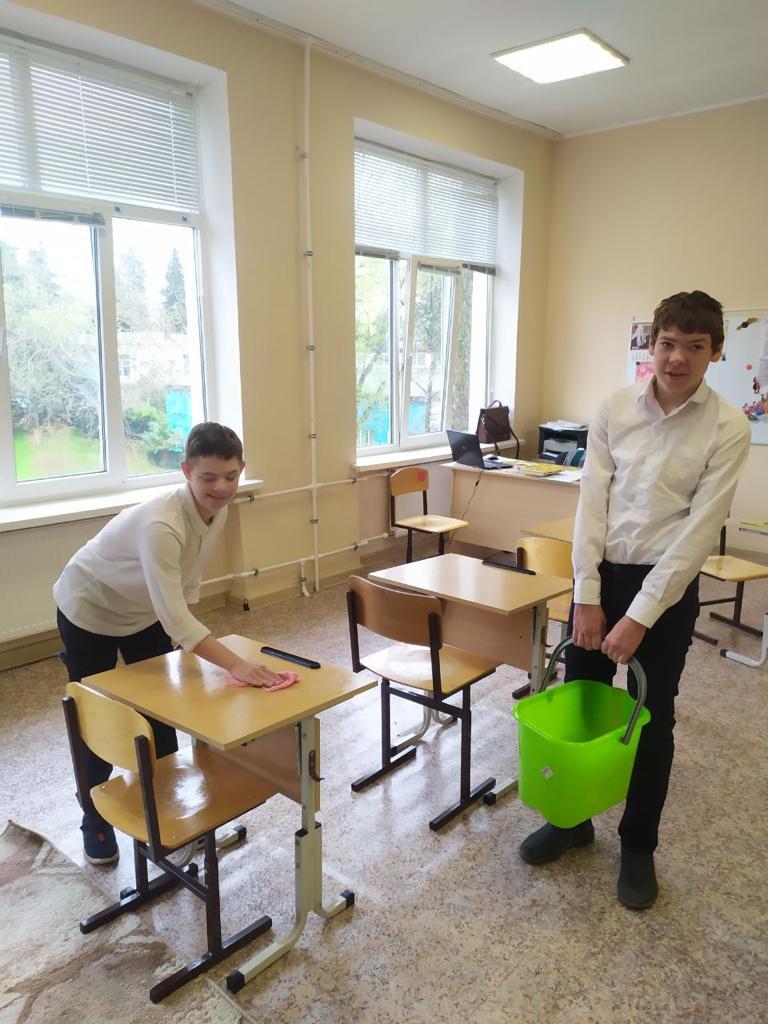 Метод визуализации
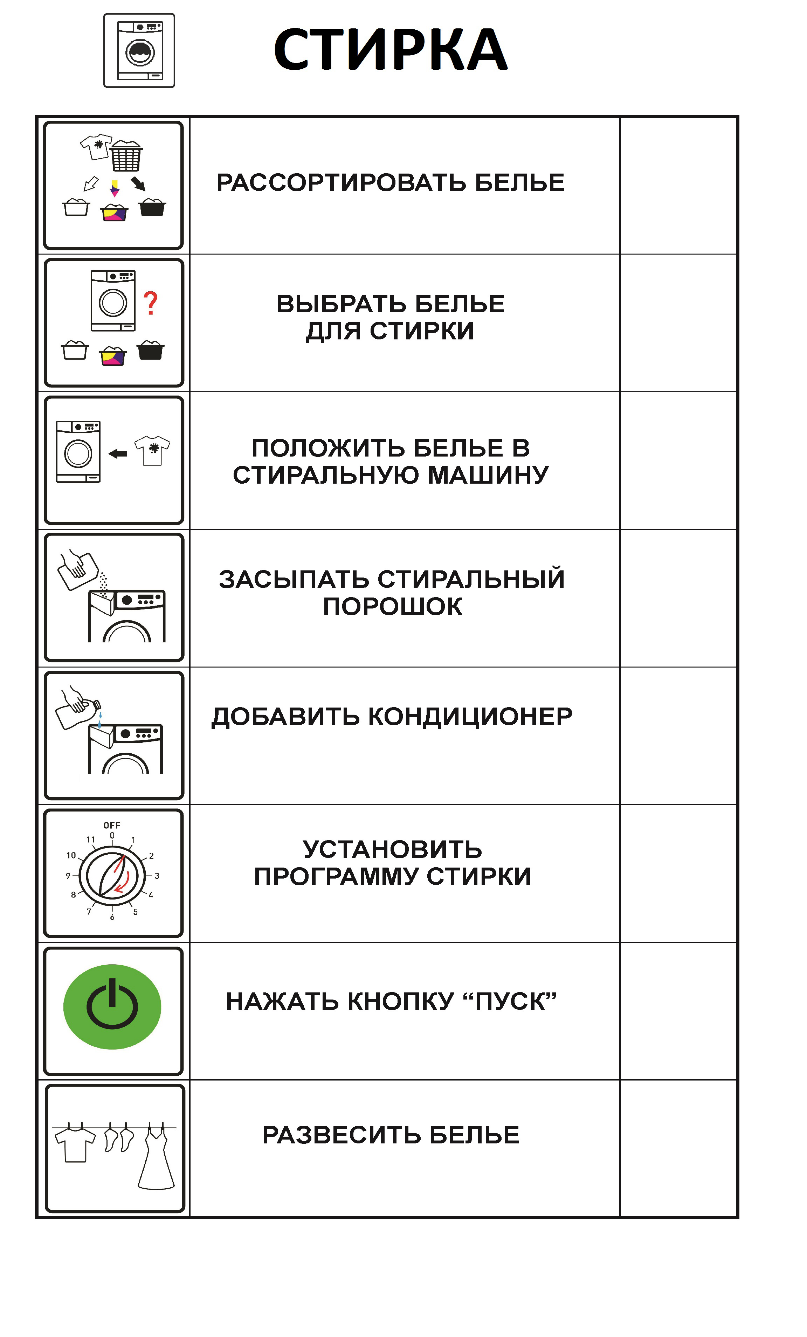 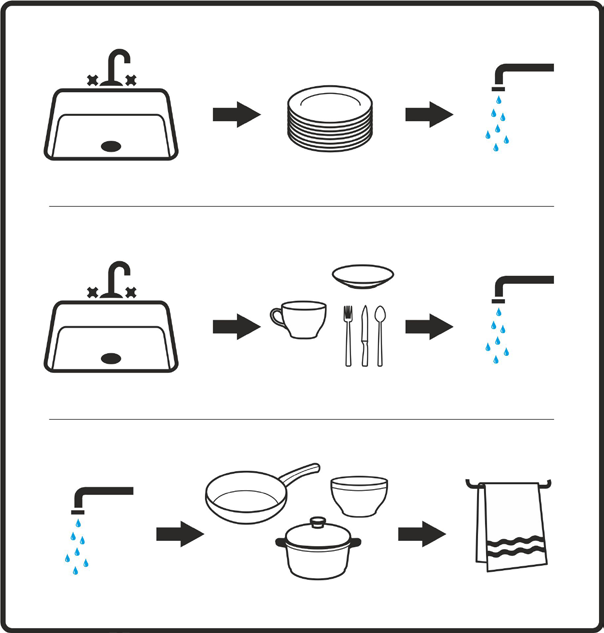 ГИА-2019
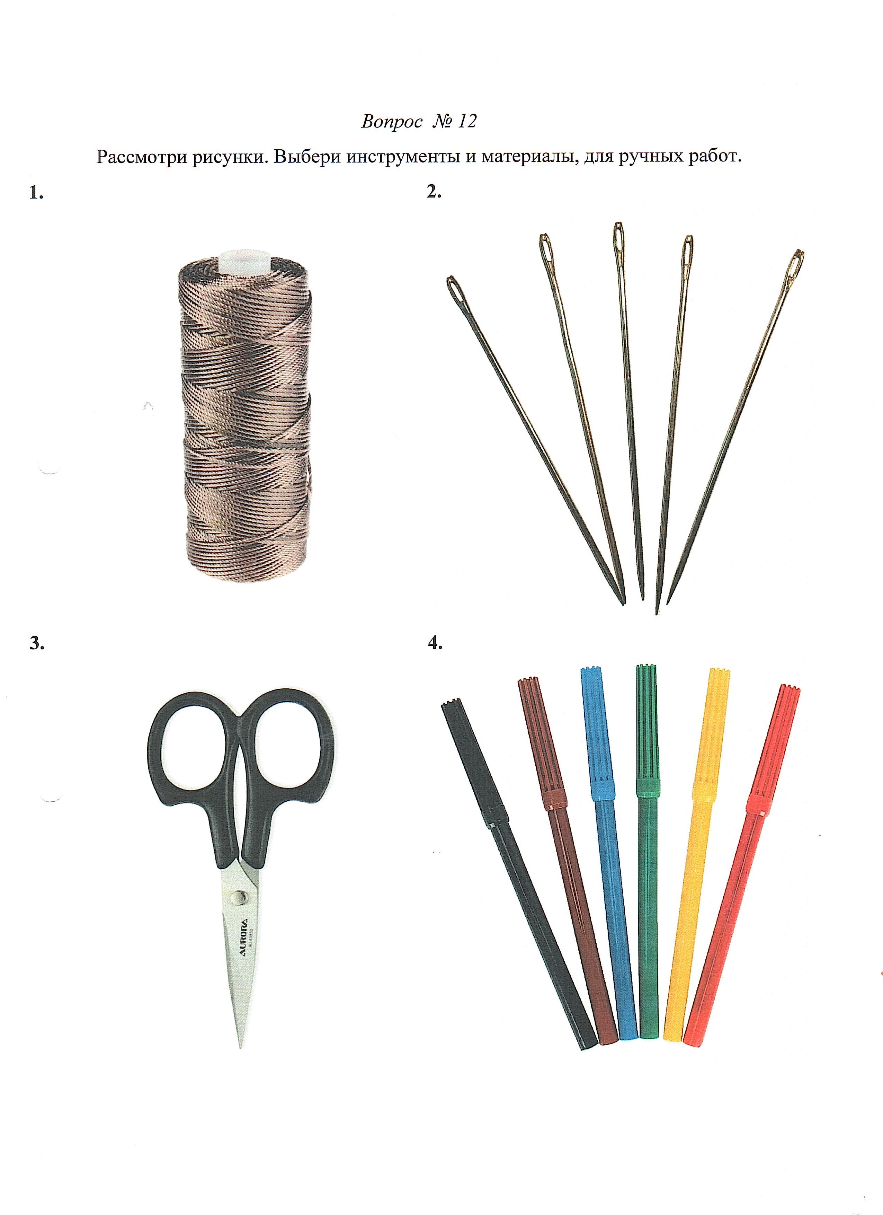 ГИА-2021
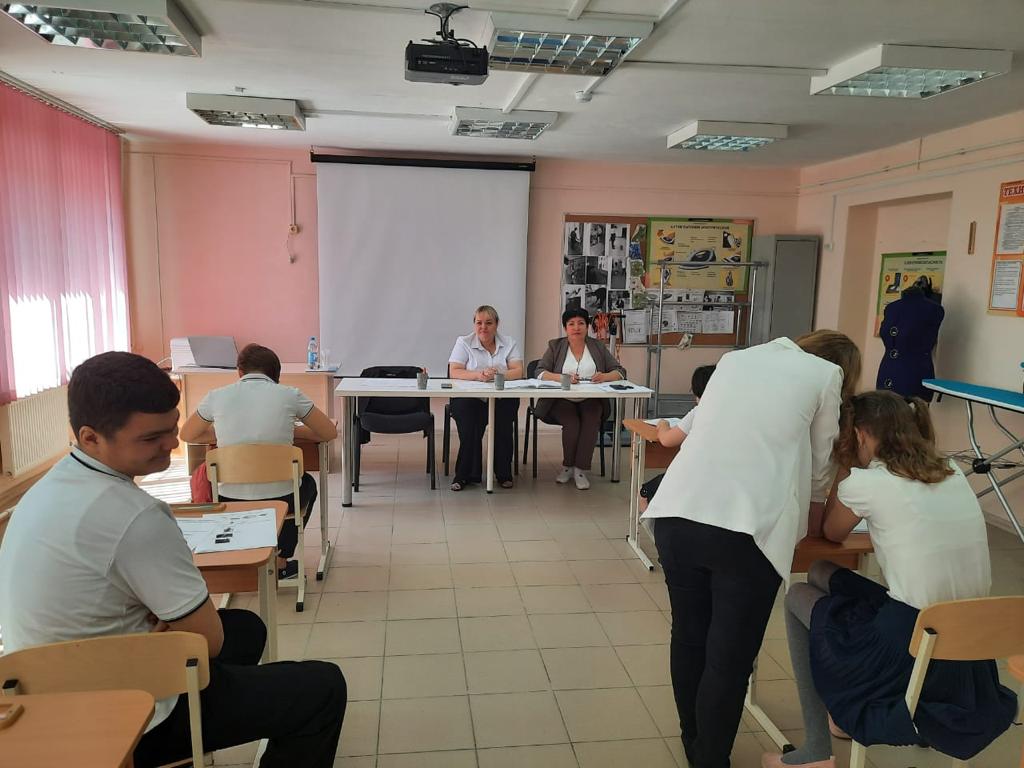 Визуальные рецепты
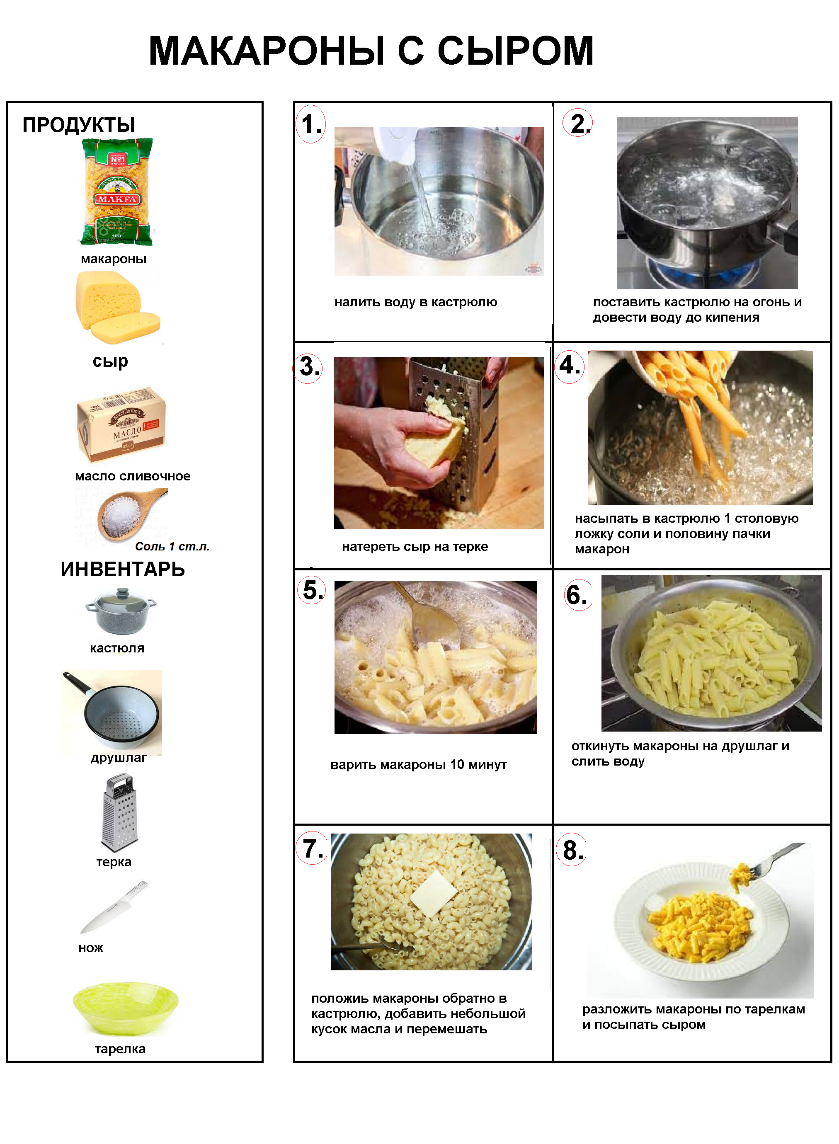 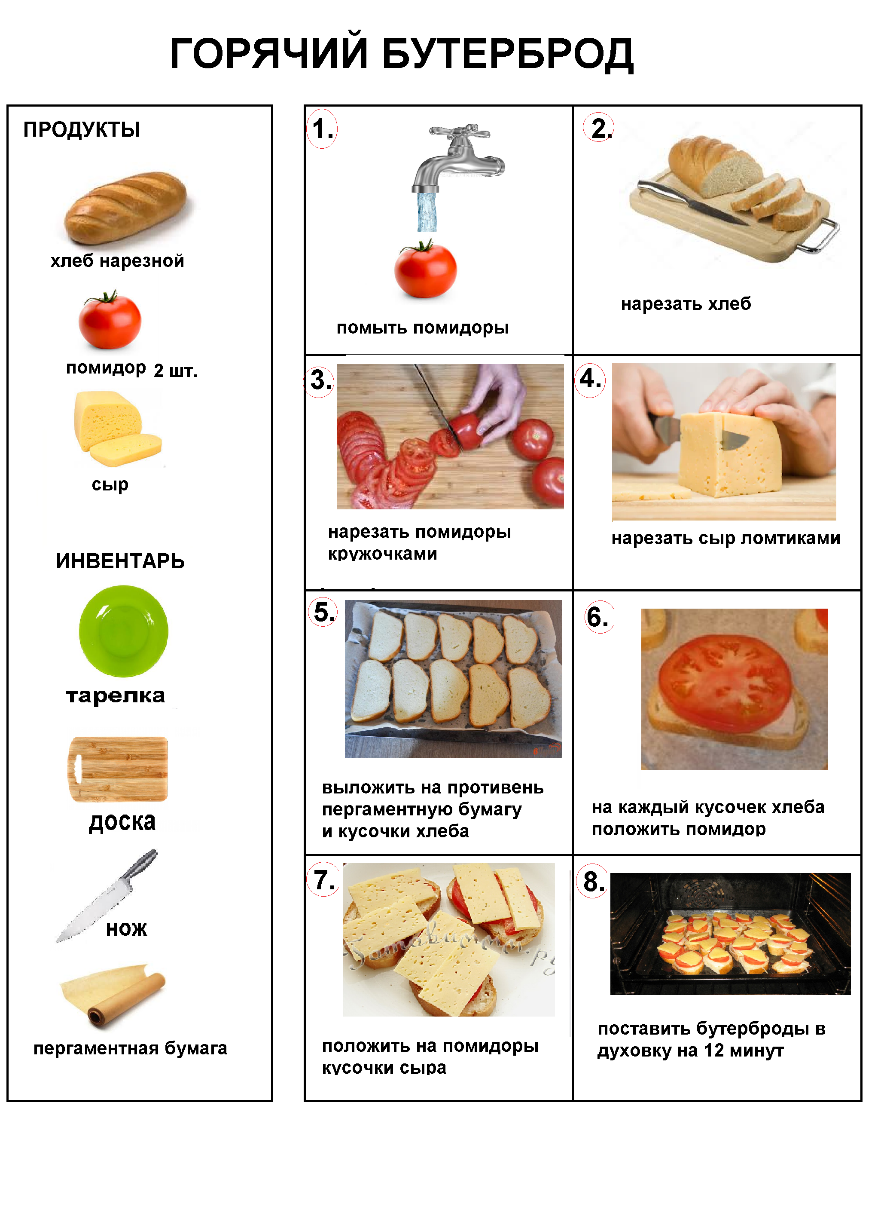 Спасибо за внимание